Особенности публичного выступления
Э.М. Садретдинова, 
старший воспитатель МАДОУ «Детский сад №313 комбинированного вида» Кировского района г.Казани
«Истинное красноречие – это умение сказать все, что нужно, и не больше, чем нужно»
Ф. Ларошфуко
«Дилетант полностью поглощен проблемой самовыражения.  А профессионал думает, как овладеть вниманием зрителей». 
А. Митта
Имидж оратора
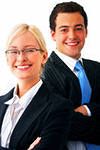 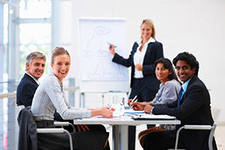 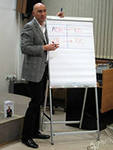 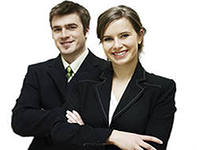 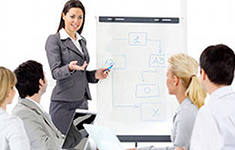 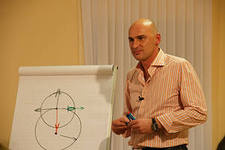 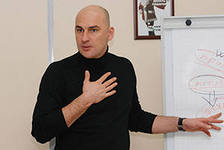 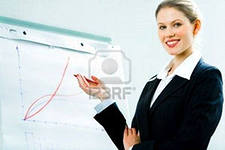 Аксессуары
«Кто не умеет носить бижутерию, носит золото»
Коко Шанель
«Бриллианты нельзя носить до 17 часов, это считается моветоном. Бриллианты играют не при дневном свете, а только при вечернем. Девушки не замужем бриллиантов не носят, их носят только после свадьбы. Незамужние девушки носят только полудрагоценные камни, серебро, эмали и жемчуг»
 Александр Васильев
Аксессуары
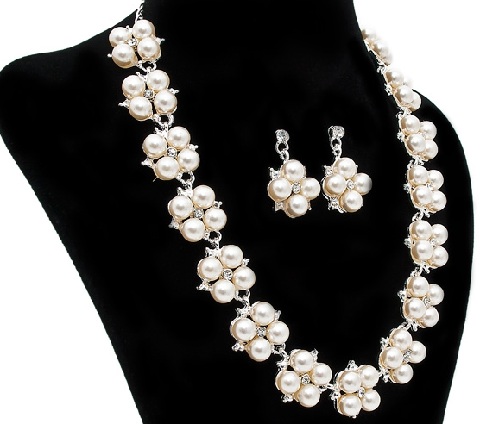 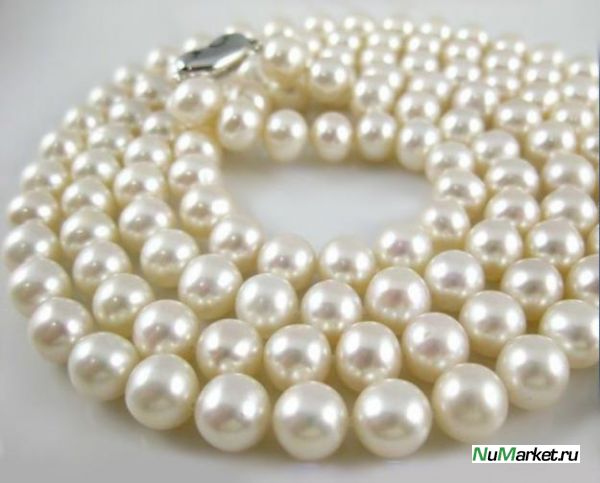 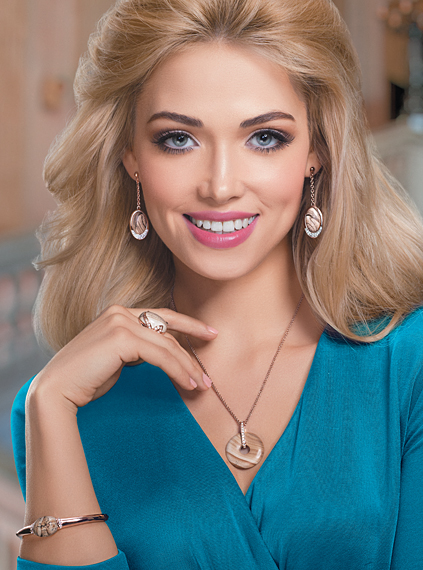 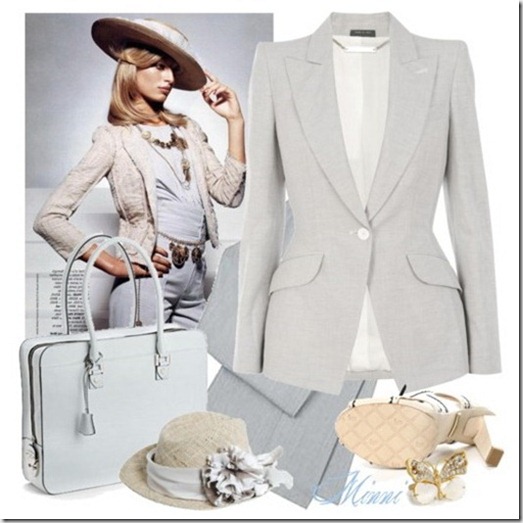 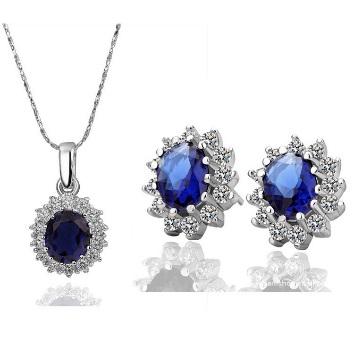 Деловой макияж и маникюр
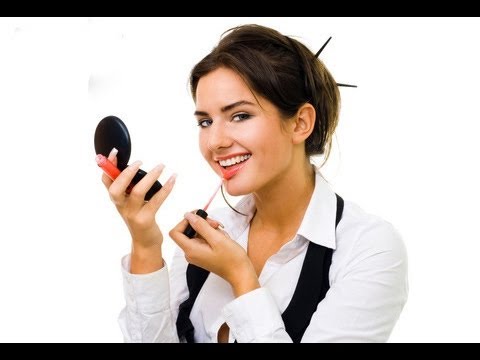 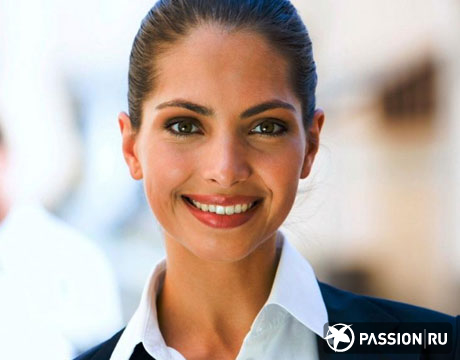 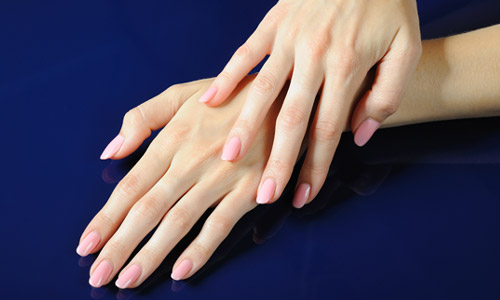 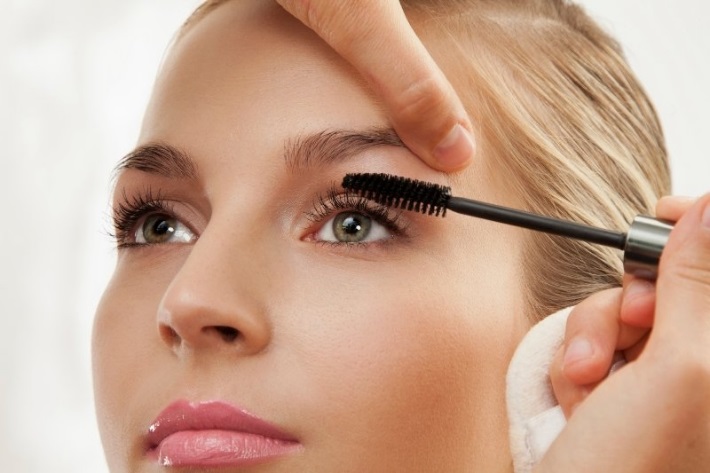 Место выступления
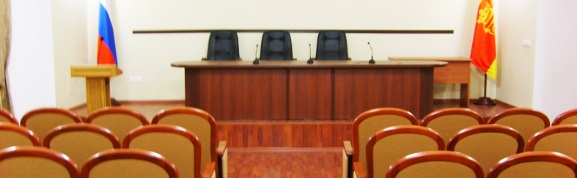 Поза, жесты
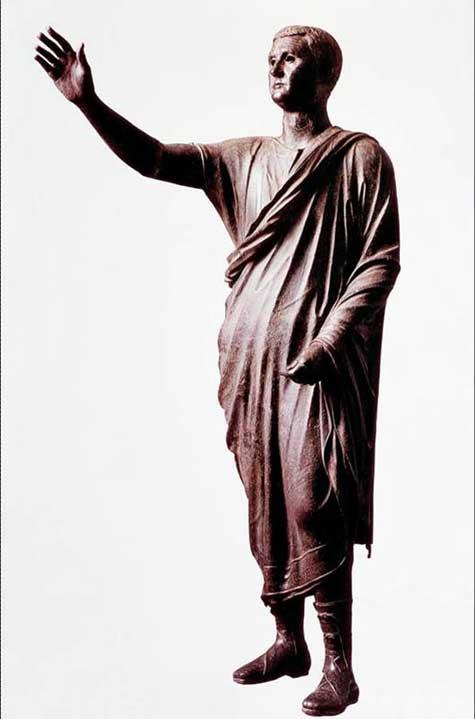 «ювелиры»
«очкарики»
«банкиры»
«одинокие влюбленные»
«портной»
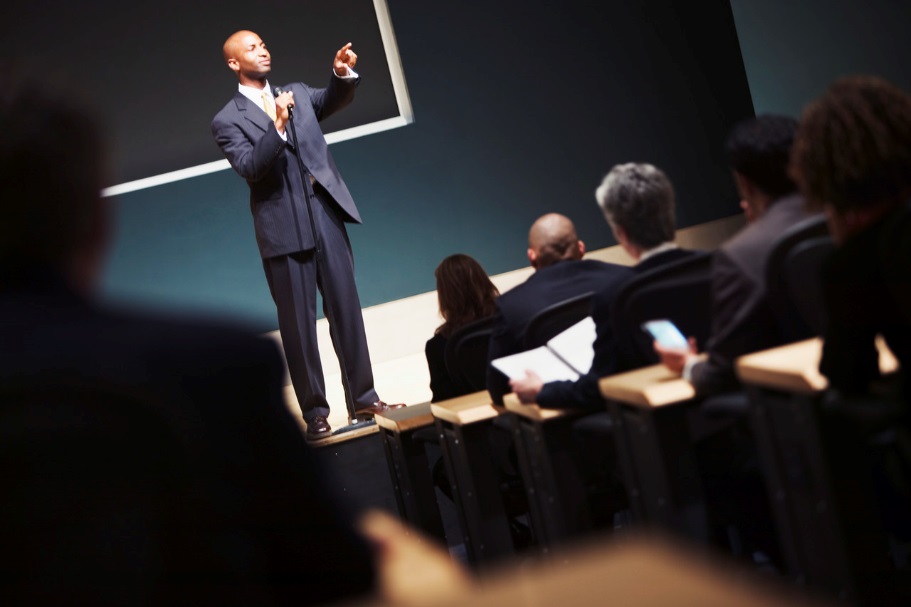 Поза, жесты
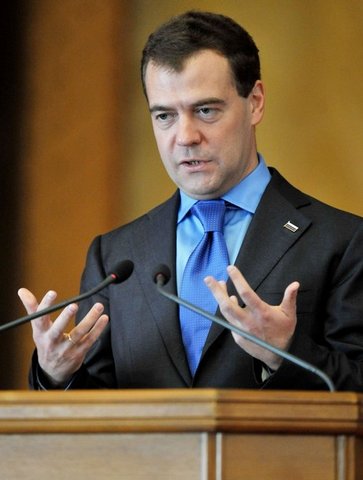 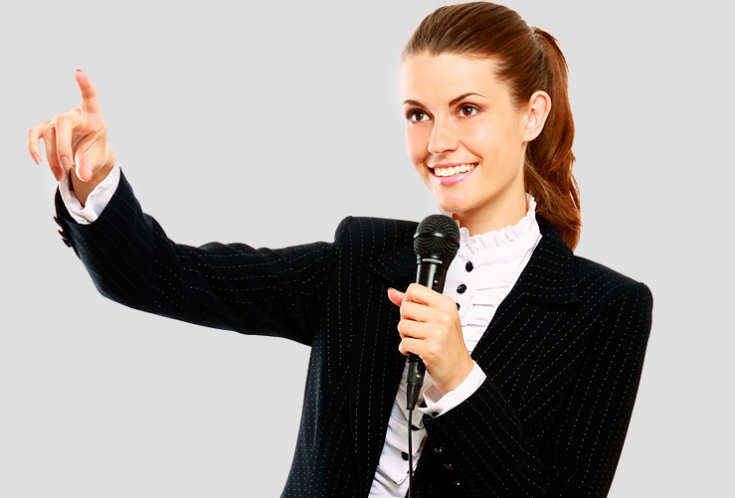 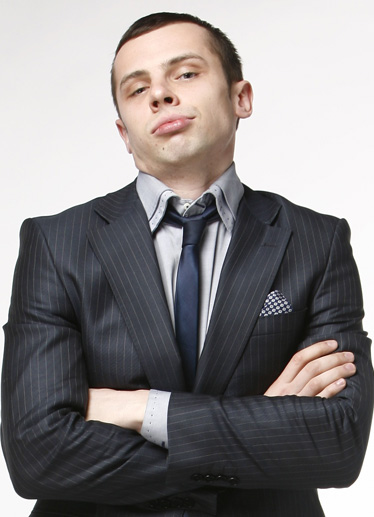 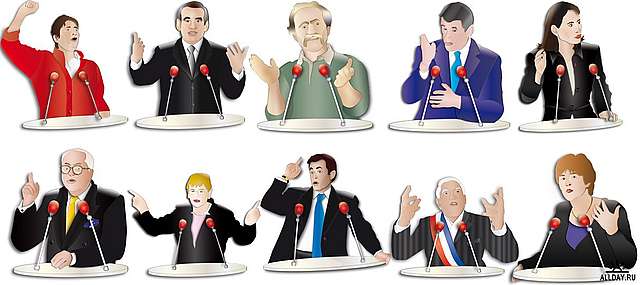 Как начать?

Как закончить?

Где расположить кульминацию выступления?
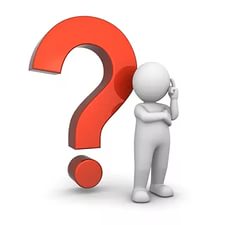 СПАСИБО 
ЗА ВНИМАНИЕ!